INFORMIRANJE ŽRTEV KAZNIVIH DEJANJ O NJIHOVIH PRAVICAH
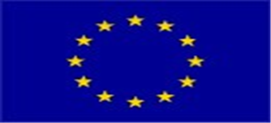 [Speaker Notes: Direktiva 2012/29 / EU o določitvi minimalnih standardov o pravicah, podpori in zaščiti žrtev kaznivih dejanj ter nadomeščanju Okvirnega sklepa Sveta 2001/220 / PNZ je ustvarila pravno podlago za uresničevanje pravice žrtev kaznivih dejanj do informacij, s tem pa tudi potrebne predpogoje za informirano sodelovanje žrtve v kazenskem postopku. Državni organi (kot primarni nosilci obveznosti), pa tudi druge institucije in organizacije, ki prihajajo v stik z žrtvami kaznivih dejanj in prekrškov, morajo (a) uporabiti ustrezen pristop do žrtve, (b) žrtvi ponuditi kakovostne, razumljive informacije o njegovih pravicah in (c) zagotoviti informacije o možnostih za pridobitev pomoči in podpore, tako glede njihove udeležbe v kazenskem postopku kot tudi glede odpravljanja posledic kaznivega dejanja.

Dokazi o pomembnosti te teme so bili zbrani tako z raziskavo o izkušnjah žrtev samih kot tudi preko poročil strokovnjakov o težavah, s katerimi se soočajo pri vsakodnevnem delu.]
RAZISKOVANJE
 VPRAŠALNIK ZA DRUŠTVA OSEB Z INVALIDNOSTMI O TEM, KAKŠNE SO NJIHOVE KAPACITETE, DA PREVZAMEJO VEČJO VLOGO PRI PODPORI ŽRTEV MED SVOJIMI UPORABNIKI IN SODELUJEJO Z ORGANI KAZENSKEGA PRAVOSODJA IN DRUGIMI DRŽAVNIMI ORGANI
REZULTATI
 Nekatera društva že imajo izkušnje s podporo žrtvam kaznivih dejanj. 
Zagotavljajo informacije o pravicah in podpori, žrtvam pomagajo pri komunikaciji, napotijo jih v ustanove, ki nudijo specializirano podporo, in spremljajo žrtve, ko gredo k organom kazenskega pravosodja.
Izrazila pa so tudi interes za razširitev podpore, ki jo nudijo.
REZULTATI
Nekatera društva takšnih izkušenj nimajo, izrazila pa so zanimanje, da bi žrtvam nudila:
Pomoč pri zagotavljanju njihove mobilnosti
Informiranje o njihovih pravicah in podpori, ki jim je na voljo
Napotitev v ustanove, ki nudijo specializirano pomoč
Zagovorništvo v stikih z organi kazenskega pravosodja
Zagotavljanje spremstva na policijo, državno tožilstvo in sodišče v vlogi zaupne osebe
REZULTATI
Da bi podporo žrtvam lahko nudila, so društva povedala, da bi potrebovala:
Izboljšanje znanja o kazenskopravnem sistemu
Dodaten kader
Dodato financiranje
Dodatne (dostopne) prostore
STRUKTURA PREZENTACIJE
KDO JE ŽRTEV KAZNIVEGA DEJANJA?
NEPOSREDNA IN POSREDNA ŽRTEV
POSEBNO RANLJIVE KATEGORIJE ŽRTEV

2. INFORMIRANJE ŽRTEV O PRAVICAH
 KDO IN KDAJ?
 KAKO?
DEFINITICIJA ŽRTVE
OŠKODOVANEC […] je tisti, kateremu je kakršnakoli njegova osebna ali premoženjska pravica s kaznivim dejanjem prekršena ali ogrožena. Kadar je neposredna posledica kaznivega dejanja smrt osebe, se za oškodovanca po tem zakonu štejejo tudi njen zakonec oziroma oseba, s katero je živela v zunajzakonski skupnosti, njeni krvni sorodniki v ravni vrsti, njen posvojenec ali posvojitelj, njeni bratje in sestre ter osebe, ki jih je preživljala oziroma jih je bila dolžna preživljati / člen 144(5) ZKP
[Speaker Notes: Ko govorimo o pravicah žrtev, je pomembno imeti v mislih definicije osnovnih pojmov:
Kako zakon definira žrtev?
Katere so karakteristike različnih kategorij žrtev in kakšne so razlike med njimi?
V viktimološkem (ožjem) smislu je žrtev kaznivega dejanja „vsaka fizična oseba, katere premoženje ali pravice so bile s kaznivim dejanjem neposredno ogrožene, kršene ali razveljavljene.”
Slovenski Zakon o kazenskem postopku (ZKP) ne pozna izraza žrtev, temveč govori o oškodovancu, definicija slednjega ustreza zgornji, viktimološki definiciji žrtve.
Za izdelavo te prezentacije je bilo uporabljeno besedilo Zakona o kazenskem postupku (Uradni list RS, št. 32/12 – uradno prečiščeno besedilo, 47/13, 87/14, 8/16 – odl. US, 64/16 – odl. US, 65/16 – odl. US, 66/17 – ORZKP153,154, 22/19, 55/20 – odl. US, 89/20 – odl. US, 191/20 – odl. US, 200/20 in 105/21 – odl. US)]
[Speaker Notes: Direktiva o pravicah žrtev je pri definiciji žrtve postavila višje standarde, ki pa niso enotno implementirani v vseh državah članicah. Nekatere države definirajo pojem „žrtve” ozko in izključujejo „posredne” žrtve kot so družinski člani. 
Slovenski ZKP pravico do zaščite daje svojcem žrtve kaznivega dejanja le, kadar je neposredna posledica kaznivega dejanja smrt žrtve.]
POSEBEJ RANLJIVE SKUPIN ŽRTEV
[Speaker Notes: Nekaterim kategorijam žrtev Direktiva pa tudi slovenski ZKP posvečata posebno pozornost, zlasti glede njihove ranljivosti in posebnih potreb po zaščiti. Poseben položaj žrtve se presoja na podlagi njenega osebnega statusa: otroci, osebe z ovirami, pa tudi žrtve, ki bivajo v državi članici, ki ni država članica, v kateri je bilo storjeno kaznivo dejanje; in tudi na podlagi narave kaznivega dejanja, katerega žrtev so: žrtve terorizma, organiziranega kriminala, trgovine z ljudmi, nasilja na podlagi spola, nasilja v odnosu z bližnjimi, spolnega nasilja, izkoriščanja ali zločinov iz sovraštva.]
INFORMIRANJE ŽRTEV O NJIHOVIH PRAVICAH – KOD IN KDAJ
KDO?



KDAJ?
Od prvega stika s pristojnim organom

OSREDOTOČENOST PREDVSEM NA PRAVICE, KI SO ZA TA TRENUTEK/FAZO NAJBOLJ POMEMBNE
[Speaker Notes: V skladu z ZKP je je potrebno žrtvam ob prvem stiku s pristojnim organom zagotoviti potrebne informacije, da lahko dostopajo do pravic, ki jim jih priznava zakon. Dolžnost informiranja zadeva tako policijo kot tožilstvo in sodišča.
Obseg in vrsta informacij sta odvisna od osebnih značilnosti in ranljivosti žrtve, njenih posebnih potreb po zaščiti, narave, teže in okoliščin kaznivega dejanja ter faze predkazenskega ali kazenskega postopka.

Rezultati raziskovanja kažejo, da je za žrtve pomembno, da informacije prejmejo večkrat - s strani vseh vpletenih akterjev, in da so te osredotočene na pravice, ki so v tistem trenutku najbolj pomembne. Na primer, ob prvem stiku s policijo je najbolj pomemben občutek varnosti. Zato naj se policisti najbolj osredotočijo na informiranje o pravici do zaščite in vseh ukrepih, ki so pri policiji v ta namen na voljo.]
INFORMIRANJE ŽRTEV O PRAVICAH – KDO IN KDAJ? (2)
REZULTATI RAZISKOVANJA

“Kdo bi lahko vedel, da bodo posamezne stvari, ki jih takrat nisem doživljala kot pomembne, kasneje postale bistvene?”
 “Na splošno verjamem, da je za ženske najbolj pomembno, da dobijo informacije, kam se lahko zatečejo, poiščejo zatočišče in kako. Kaj je tam zunaj na voljo, tega veliko žensk ne ve.” 
“/...Kar je pomembno zanje,/ da ti povedo, da imaš pravico do zaščite, da jih imaš pravico poklicati, da imaš pravico prijaviti vsako kršitev prepovedi približevanja…, vsako nadlegovanje, da imaš pravico… Navsezadnje, biti varna. Ja. Da si varna.”
INFORMIRANJE ŽRTEV O PRAVICAH –– KAKO? (1)
KAKO?
[Speaker Notes: Zakon o kazenskem postopku:

Policija, državno tožilstvo, sodišče in drugi državni organi, strokovnjaki, izvedenci, sodni in drugi tolmači ter poravnalci morajo med predkazenskim in kazenskim postopkom še posebej skrbno in obzirno ravnati z oškodovanci, osumljenci, obdolženci in obsojenci, kadar je to potrebno zaradi njihove ranljivosti, kot na primer starosti, zdravja, nebogljenosti, ali druge podobne okoliščine. /člen 18.a ZKP

Obseg in vrsta informacij iz prejšnjega odstavka sta odvisna od osebnih značilnosti in ranljivosti oškodovanca, njegovih posebnih potreb po zaščiti, narave, teže in okoliščin kaznivega dejanja ter faze predkazenskega ali kazenskega postopka. /člen 65.a(2) ZKP

Direktiva o pravicah žrtev:

Države članice zagotovijo, da komunikacija z žrtvami poteka v enostavnem in dostopnem jeziku, in sicer ustno ali pisno. Pri takšni komunikaciji se upoštevajo osebne značilnosti žrtve, vključno z morebitno oviranostjo, ki bi lahko vplivala na zmožnost razumeti ali biti razumljen. /člen 3(2) Direktive]
INFORMIRANJE ŽRTEV O PRAVICAH –– KAKO? (2)
SPOŠTLJIVO IN UVIDEVNO
Upoštevaje žrtvin trenutni status (zdravstveni status, stopnja travmatiziranosti, starost ali kateri koli drug status, ki žrtvi preprečuje, da bi v polni meri sledila, razumela ali potrdila razumevanje prejetih informacij

REZULTATI RAZISKOVANJA
Nekatere respondentke so povedale, da se zaradi svojega takratnega stanja ne spomnijo informacij, ki jim jih je morda podala policija. Ena od respondentk je na primer povedala, da se je policija z njo pogovarjala v bolnišnici, kjer se je zdravila zaradi poškodb, ki jih je povzročil njen mož.
INFORMIRANJE ŽRTEV O PRAVICAH –– KAKO? (3)
NA RAZUMLJIV NAČIN:
Izogibati se strogi in formalni pravni terminologiji; pojasniti pravice v enostavnem in dostopnem jeziku, prilagojenem vsaki posamezni žrtvi; uporaba tolmačev (pri komunikaciji s tujci, gluhimi in slabo slušečimi osebami, itd.) 

REZULTATI EMPIRIČNE RAZISKAVE
“Trudili so se razložiti, a nekatere stvari še njim niso bile jasne...”
„Mislim, bili so vljudni. Nameravali so razložiti vse tudi ustno, a na koncu so me pustili s tistim listom papirja.”
Ena od respondentk je povedala, da ni dobila nobene informacije od državnega tožilca, niti ni informacij dobila od sodnika, zato je dobila vtis, da so samo želeli čimprej zaključiti in opraviti svoje delo.
[Speaker Notes: V kontaktu s pristojnimi organi se žrtve pogosto počutijo izgubljene. Izkušnje kažejo, da podobno velja tudi za posameznike, zaposlene pri pristojnih organih: v vsakem posameznem primeru morajo izpolniti številne procesne dolžnosti, zato se informiranja žrtev lotijo zelo površno. Empirično raziskovanje je pokazalo, da nekateri pravice zgolj preberejo žrtvam, brez dodatnih pojasnil ali pa z nezadostnimi pojasnili. 

Da bi preprečili občutke osamljenosti, negotovosti in strahu, bi se morali policisti, tožilci in sodniki potruditi in žrtvam zagotoviti informacije celovito, razumljivo in pravočasno, tako da žrtev prejme vse informacije, da jih razume in se potem lahko informirano odloči, ali jih bo udejanjila ali ne.]
INFORMIRANJE ŽRTEV O PRAVICAH –– KAKO? (4)
NA RAZUMLJIV NAČIN: 

Primer 1 – Pravica do zaščitnih ukrepov za zagotavljanje osebne varnosti
„Dolžni smo poskrbeti za vašo varnost, če menite, da bi vas lahko storilec kaznivega dejanja zastraševal ali se vam hotel maščevati. To se lahko naredi tako, da kolikor je le možni preprečimo, da bi se z njim srečali na policiji, tožilstvu ali sodišču, prepovedati storilcu, da se vam približa (tak ukrep odredi sodišče), če pa se vam približa, takoj pokličite policijo, ki bo ukrepala. Ali ste ne razumeli? Želite, da takoj nekaj ukrenem?”
INFORMIRANJE ŽRTEV O PRAVICAH –– KAKO? (4)
NA RAZUMLJIV NAČIN: 

Primer 2 – Pravica do spremstva osebe, ki ji žrtev zaupa
„Imate pravico, da vas na policiji, državnem tožilstvu in sodišču spremlja nekdo, ki mu zaupate in vam bo lahko nudil podporo, da se ne boste počutili same. Ta oseba ne more sodelovati v postopku, lahko pa vam nudi podporo. Ali ste me razumeli? Če želite, da je nekdo ob vas, kdo bi to lahko bil, kako ga_jo lahko kontaktiramo?  Želite da ga_jo kontaktiram?“
INFORMIRANJE ŽRTEV O PRAVICAH ––  KAKO? (5)
TAKO USTNO KOT PISNO:
- Obvezno ustno podati informacije (v pogovoru), pa tudi pisne materiale (Številne žrtve so zaradi kaznivega dejanja travmatizirane in v šoku – potrebno jim je svetovati, da informacije o pravicah preberejo kasneje v miru, in da lahko kontaktirajo osebo, ki jim je podala informacije, tudi kasneje – če in ko potrebujejo dodatna pojasnila.

PREPRIČAJTE SE, DA ŽRTEV SVOJE PRAVICE RAZUME
- Ni dovolj, da žrtev svoje razumevanje zgolj potrdi z „Da.” Pomembno je na primeren način, prilagojen vsaki posamezni žrtvi, preveriti, ali razume pomen vsake od pravic.
REZULTATI TAKŠNEGA PRISTOPA K INFORMIRANJU ŽRTEV O PRAVICAH
Prispevanje k vzpostavitvi občutka varnosti, zaščite in zaupanja (ne le v posamezno osebo, temveč tudi v sistem)
 Sodelovanje žrtve je ključnega pomena za uspešen potek in zaključek kazenskega postopka
INFORMIRANJE ŽRTEV O PRAVICAH – PSIHOLOŠKI VIDIKI
?

Kakšni so nameravani rezultati
Kako jih doseči
 
Kaj lahko storimo, da bodo pravice žrtev resnično uresničene
[Speaker Notes: V tem procesu sta pomembni dve stvari: poleg vsebinskih vidikov obveščanja žrtve o pravicah, je zelo pomemben tudi psihološki vidik. To pomeni, da mora biti vsaka oseba – zaposlena pri državnem organu, ki je odgovoren za obveščanje žrtve o pravicah, dovolj izobražena na ravni znanja in ravni spretnosti. V ta namen je pomembno povečati ozaveščenost o namenu informacijskega procesa in kaj želimo z njim doseči: ne gre le za formalno izvajanje vseh zakonsko predpisanih ukrepov, pomembno je, da žrtev pridobi zaupanje in občutek varnosti. Namreč, poglavitni cilj policije, državnega tožilstva in sodišča je uspešen kazenski pregon, tj. zaščita žrtve preko kakovostnega pregona in obsodbe storilcev. Če obstaja zavedanje, da je žrtev, ki kot subjekt kazenskega postopka v njem učinkovito sodeluje, eden od dejavnikov uspeha postopka, se bodo našli tudi načini za učinkovito informiranje žrtve o njenih pravicah in o načinu, kako jih uresničiti. 
Kako to doseči? 
Predvsem z uporabo ustreznega pristopa do vsake posamezne žrtve vsakega (to bo obravnavano v naslednjem razdelku / temi). Nadalje je potrebna dobra seznanjenost z vsebino pravic, zato da se lahko podajo kvalitetne, celovite in uporabne informacije o tem, kako jih uresničiti. Zelo pomembna je sposobnost, da se postavimo v položaj žrtve. Za žrtev je pomembno, da jo nekdo skrbno posluša, je v komunikaciji z njo potrpežljiv in si zanjo vzame dovolj časa. Čeprav uradna oseba morda ne ve vseh podrobnosti, kako in kje lahko žrtev uresniči svojo pravico, včasih zadostuje, da žrtev napoti na osebe, inštitucije ter organizacije civilne družbe, ki lahko nudijo bolj natančne informacije, pomoč ali podporo.]
VPRAŠANJA
KOMENTARJI SUGESTIJE